Что такое хорошо и что такое плохов картинках
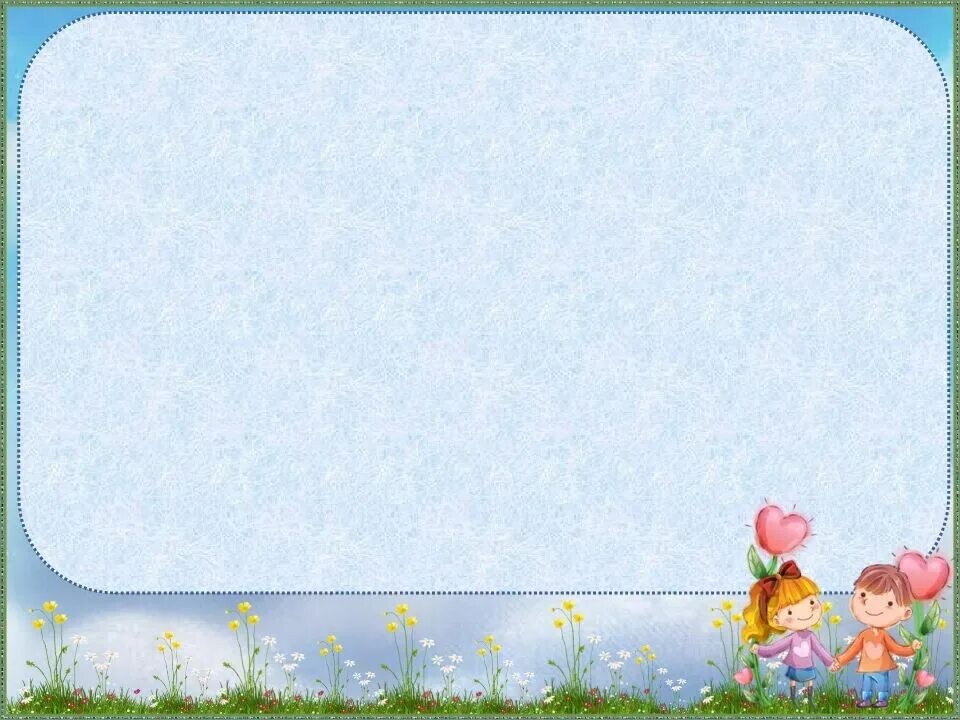 Презентацию подготовила воспитатель МКДОУ д/с №448 г.Новосибирска  Ладанова А. И
2022г.
Плохие поступки не красят человека
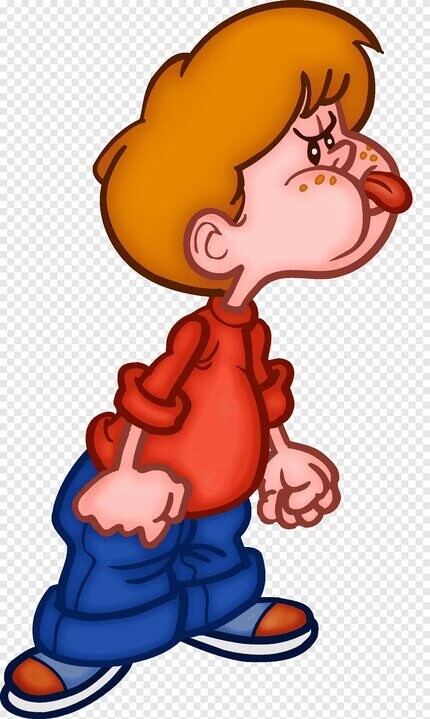 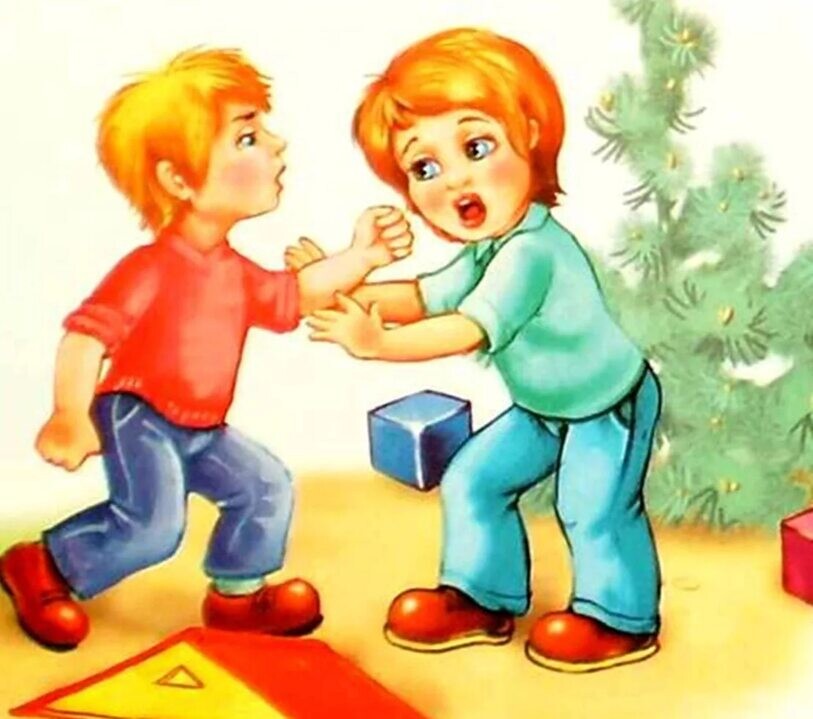 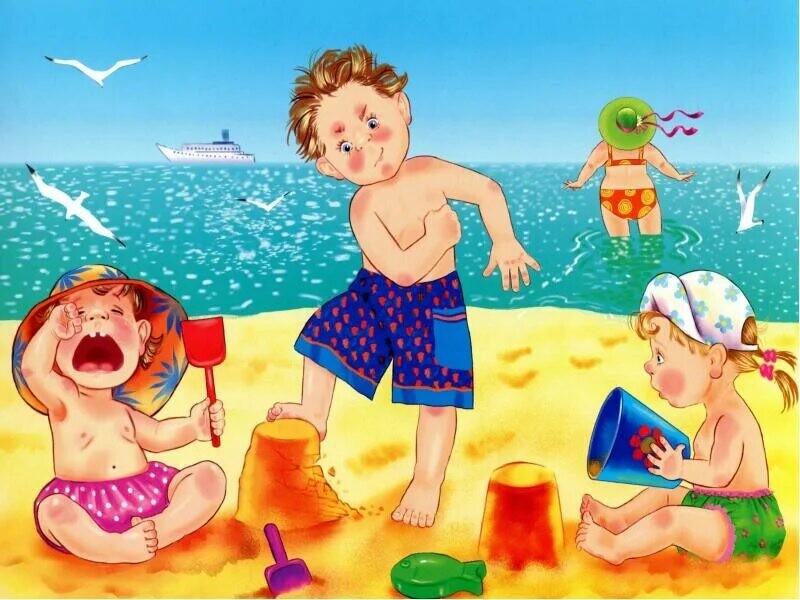 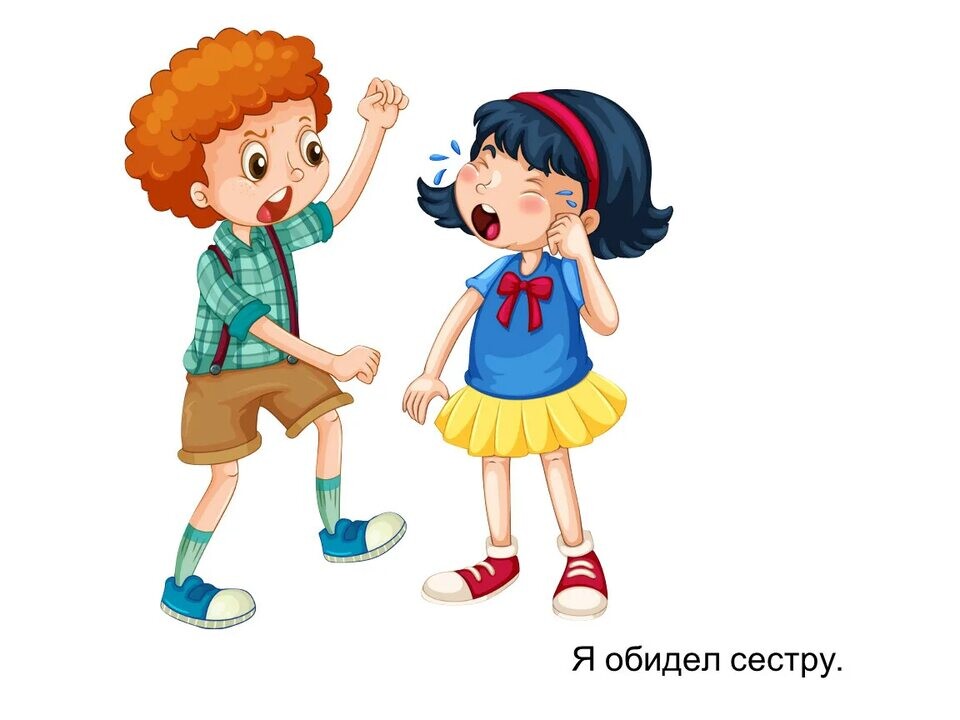 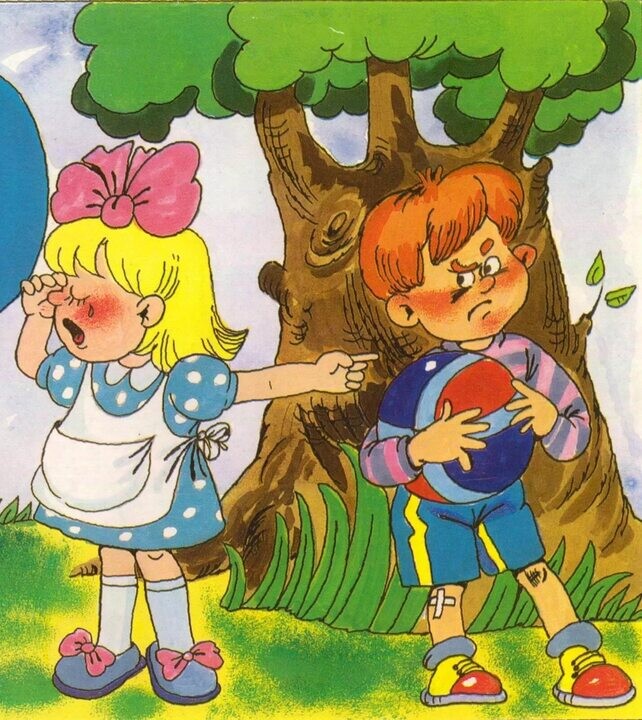 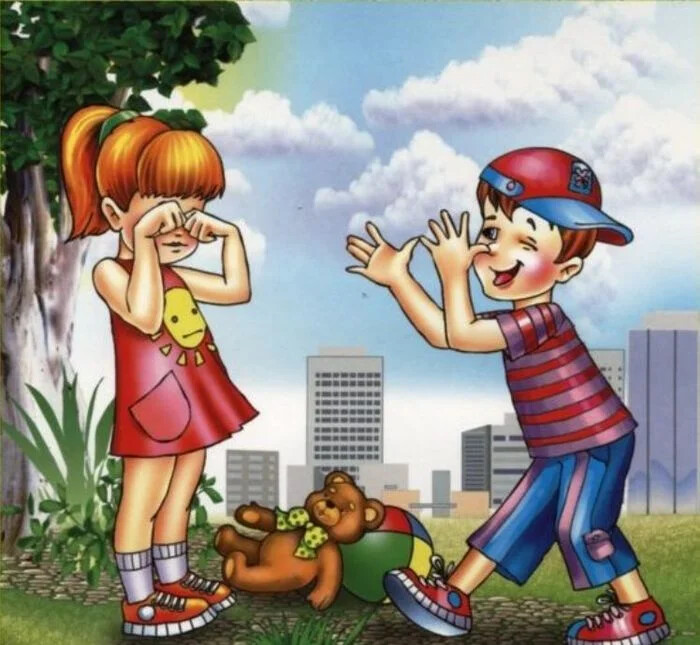 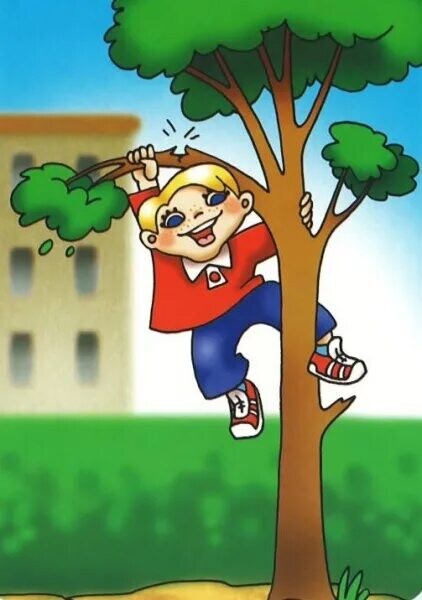 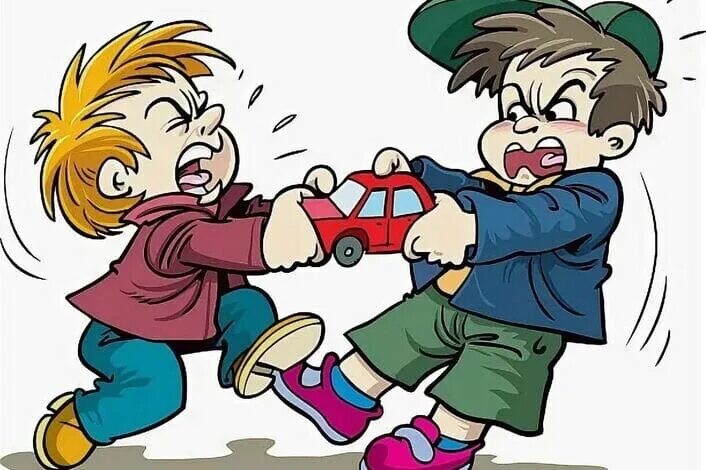 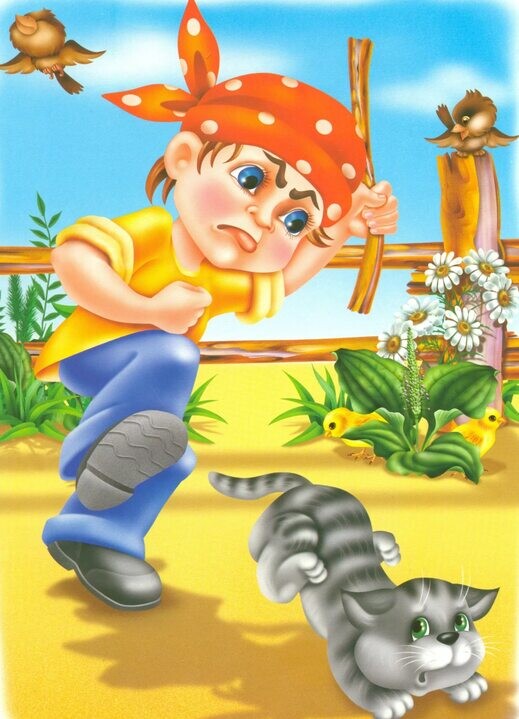 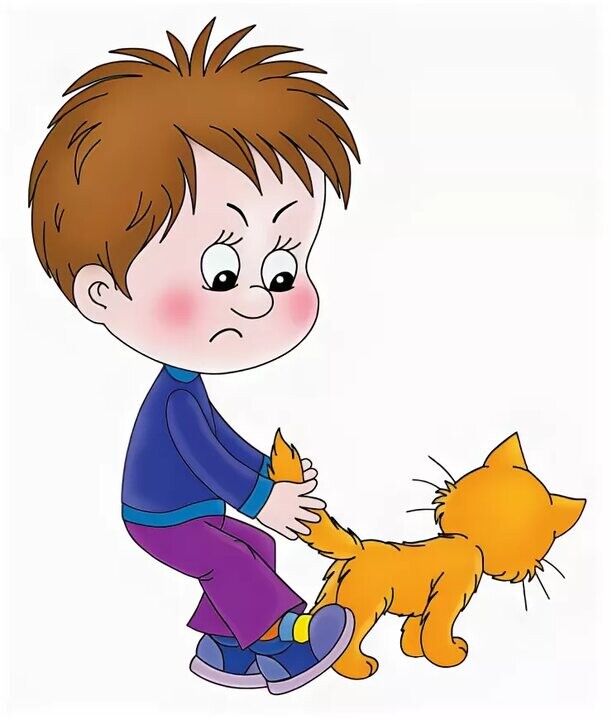 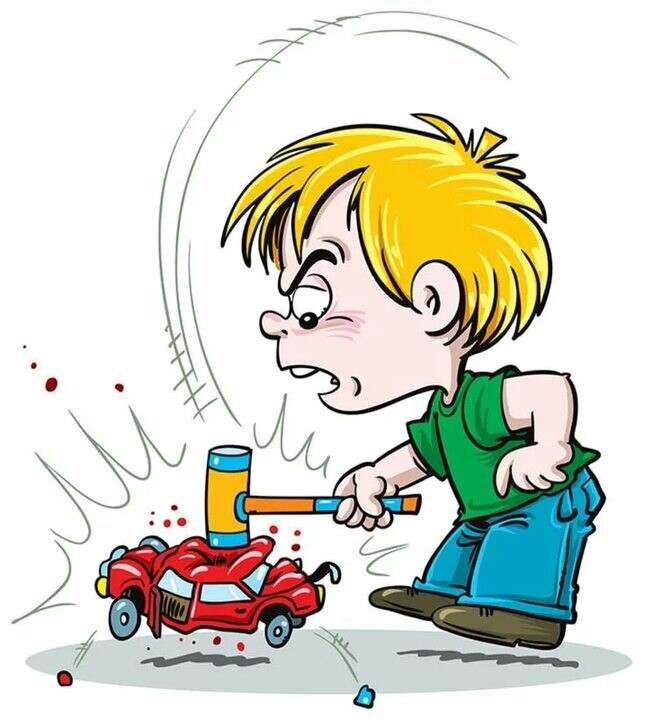 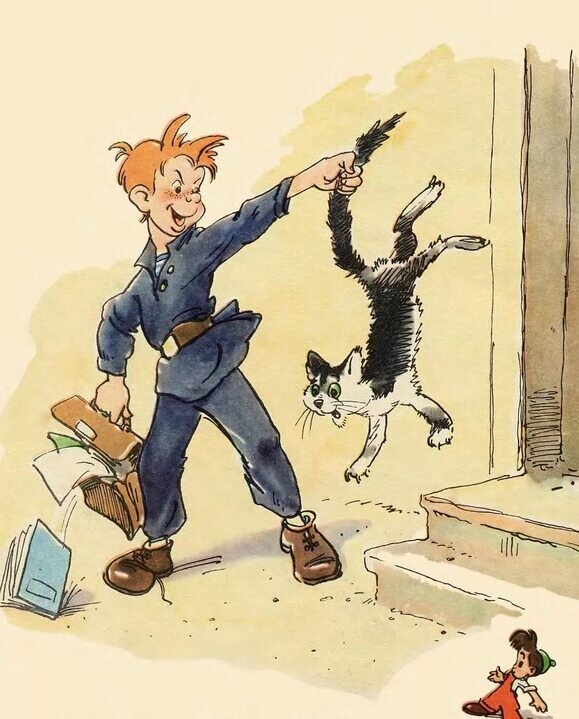 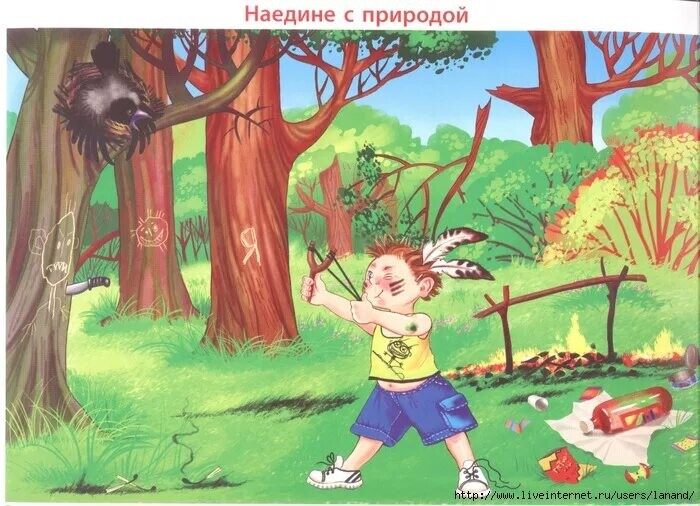 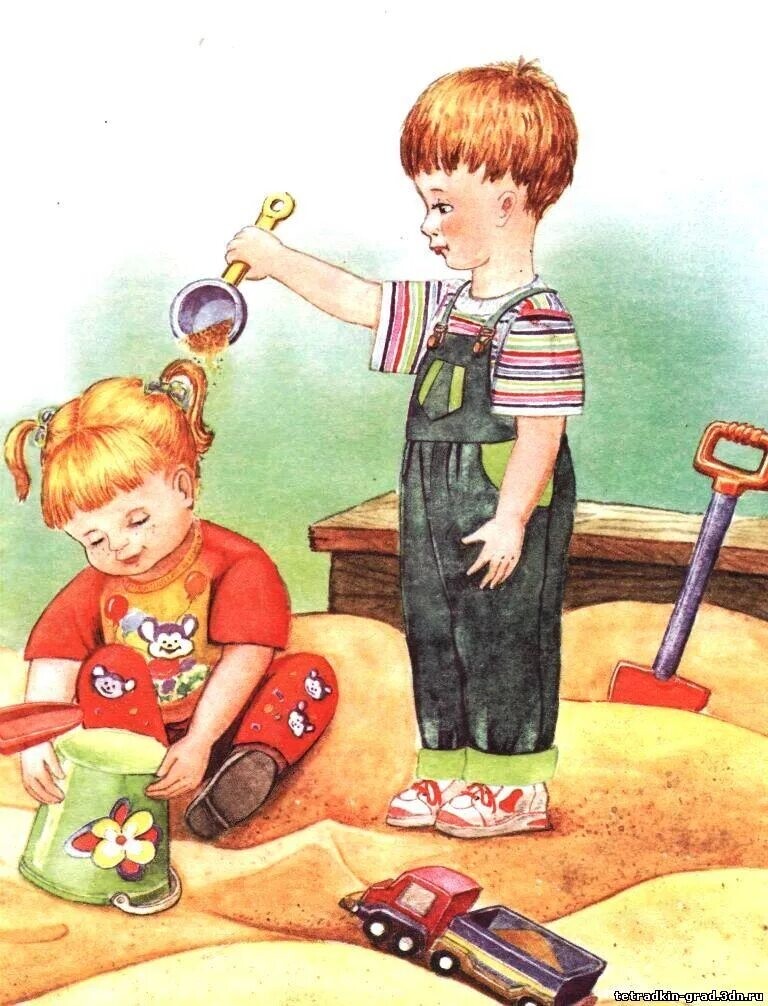 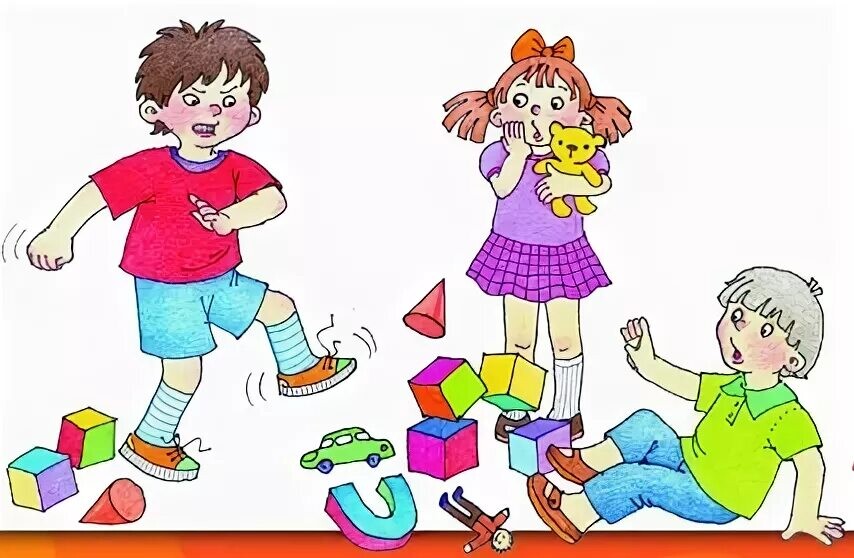 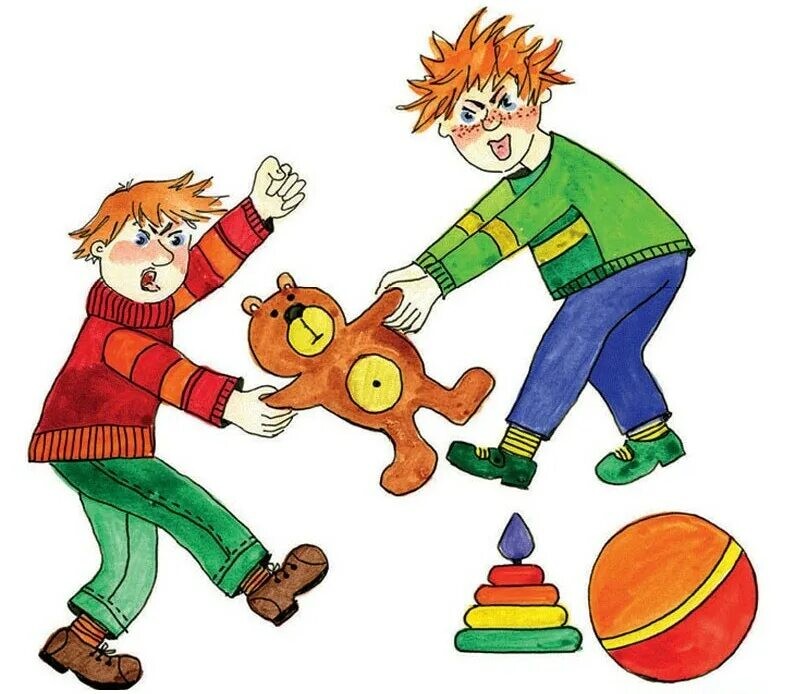 Хорошие поступки человека украшают
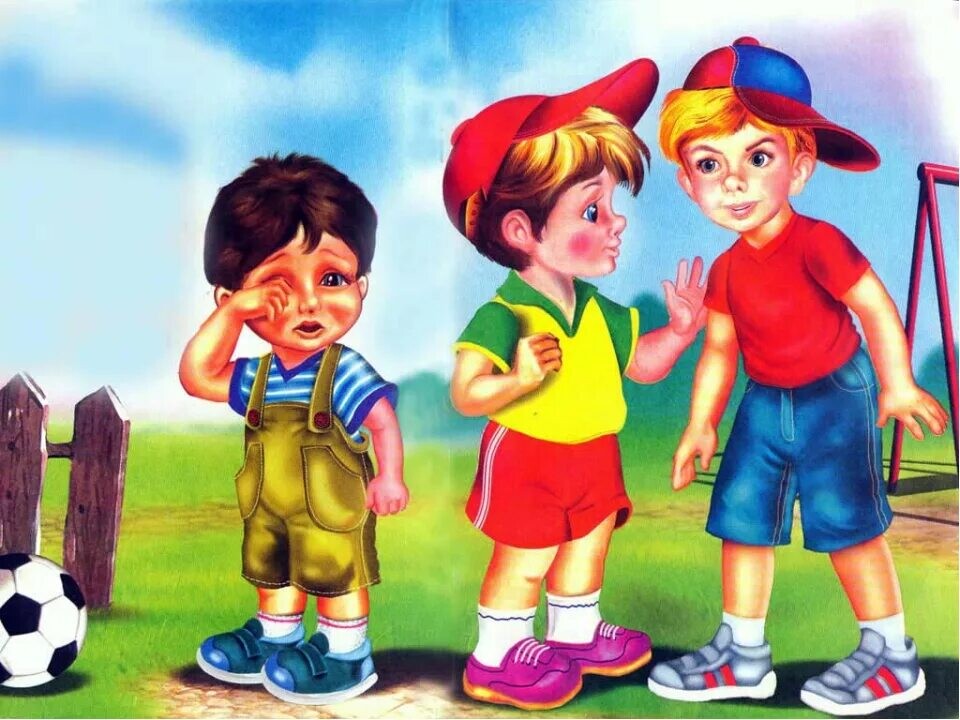 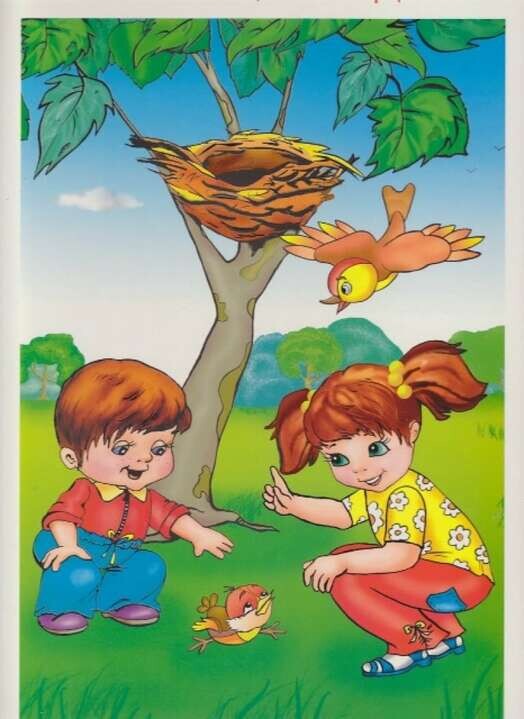 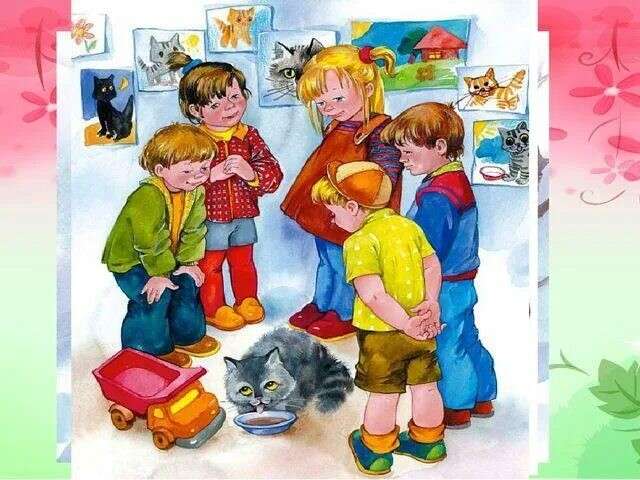 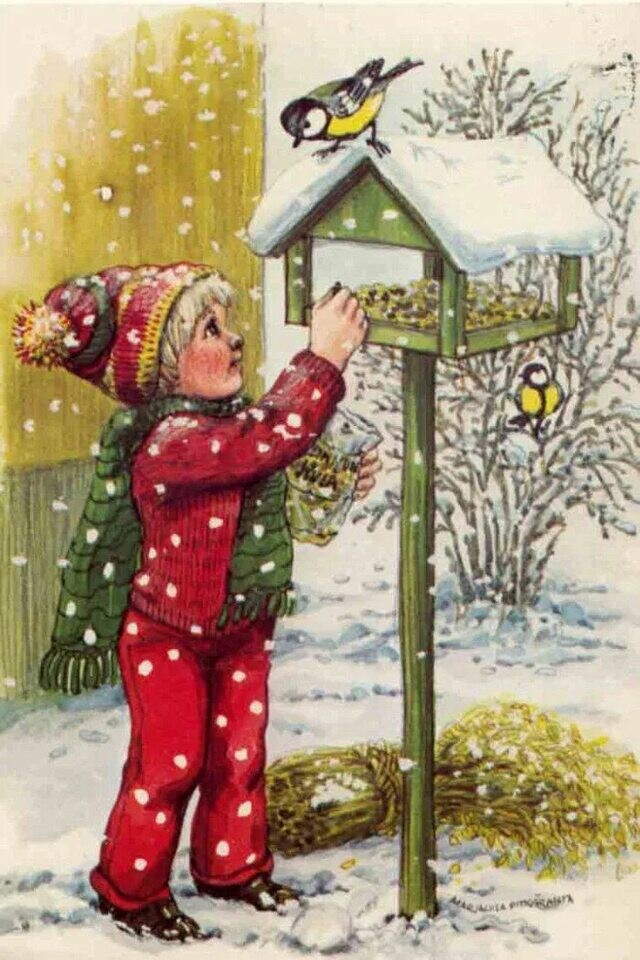 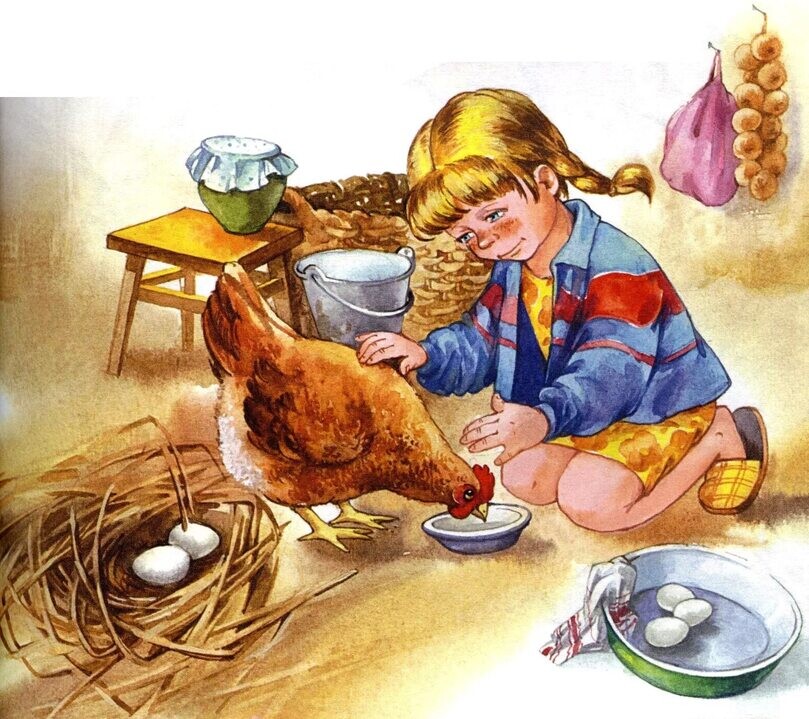 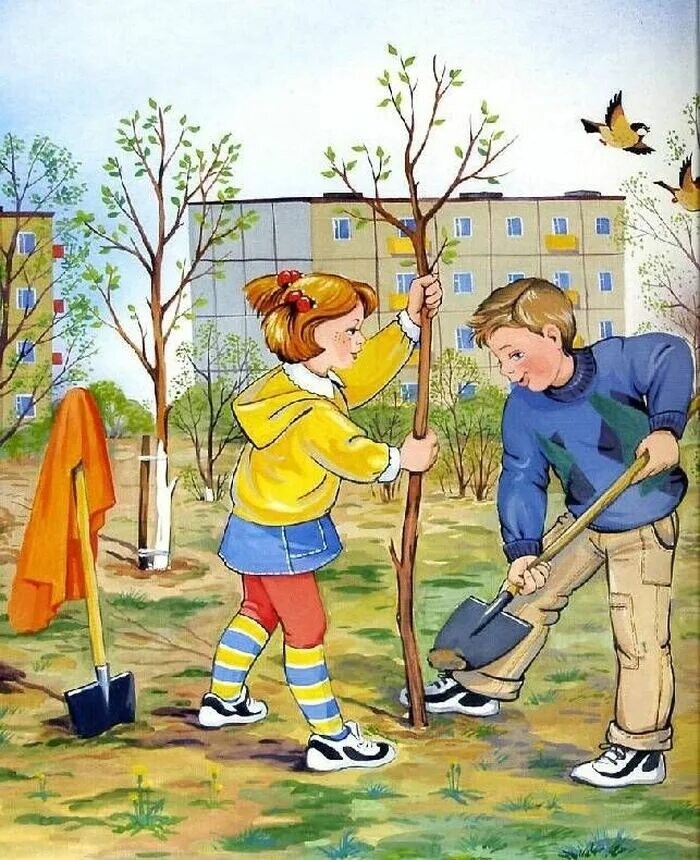 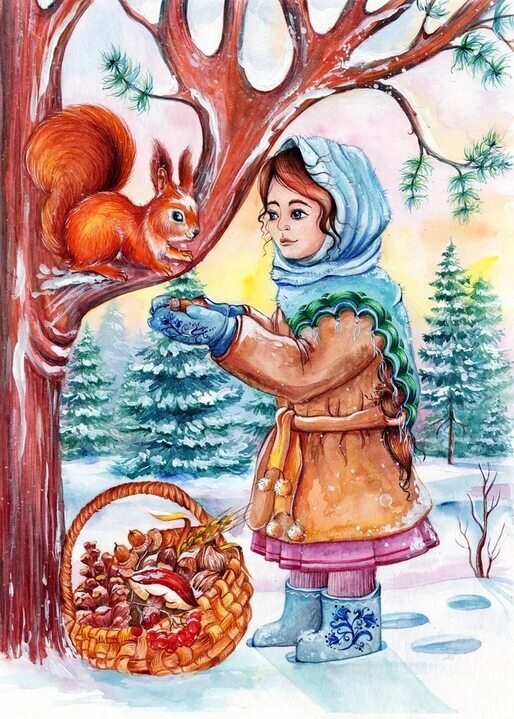 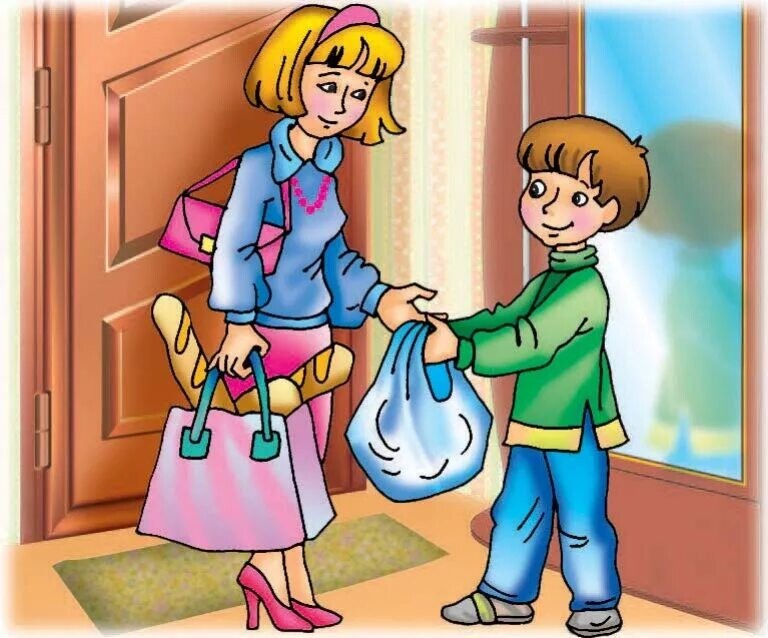 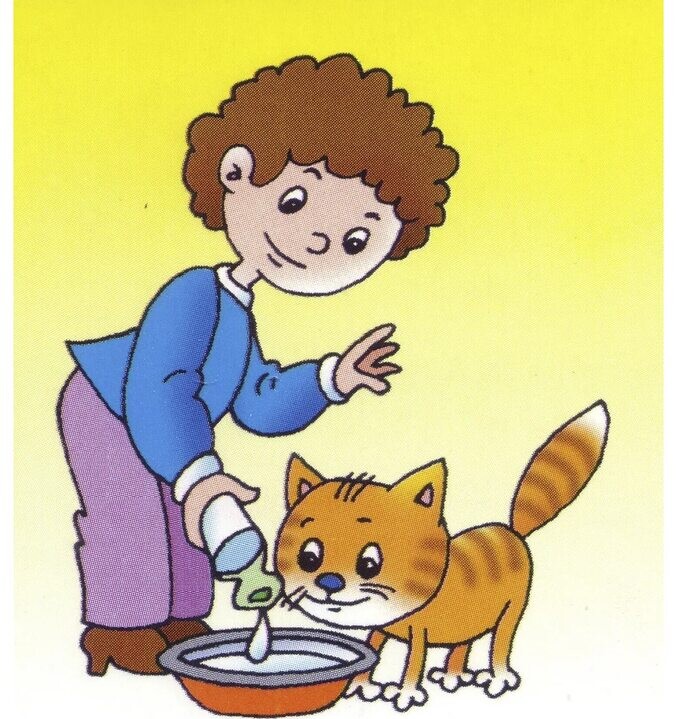 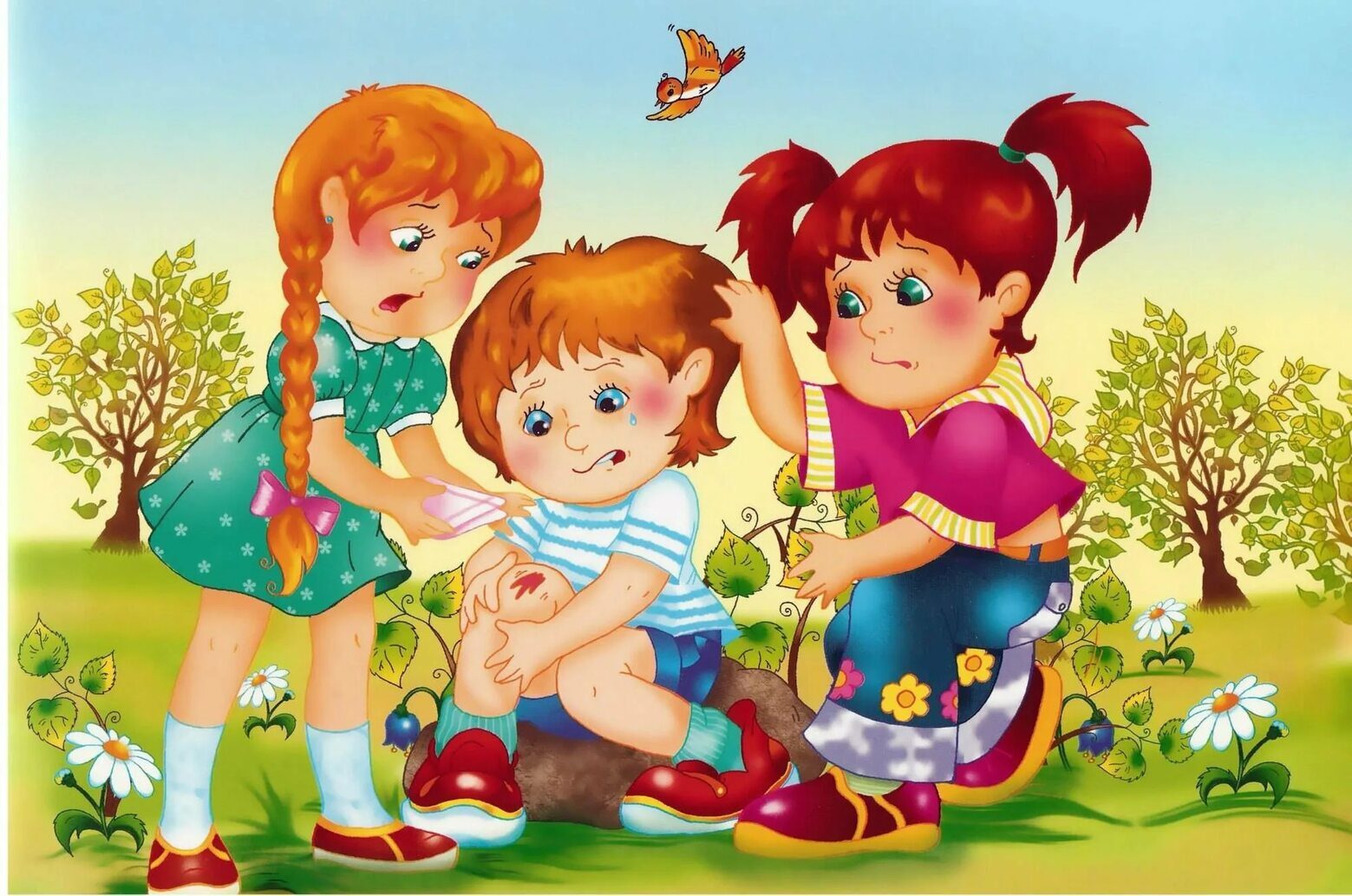 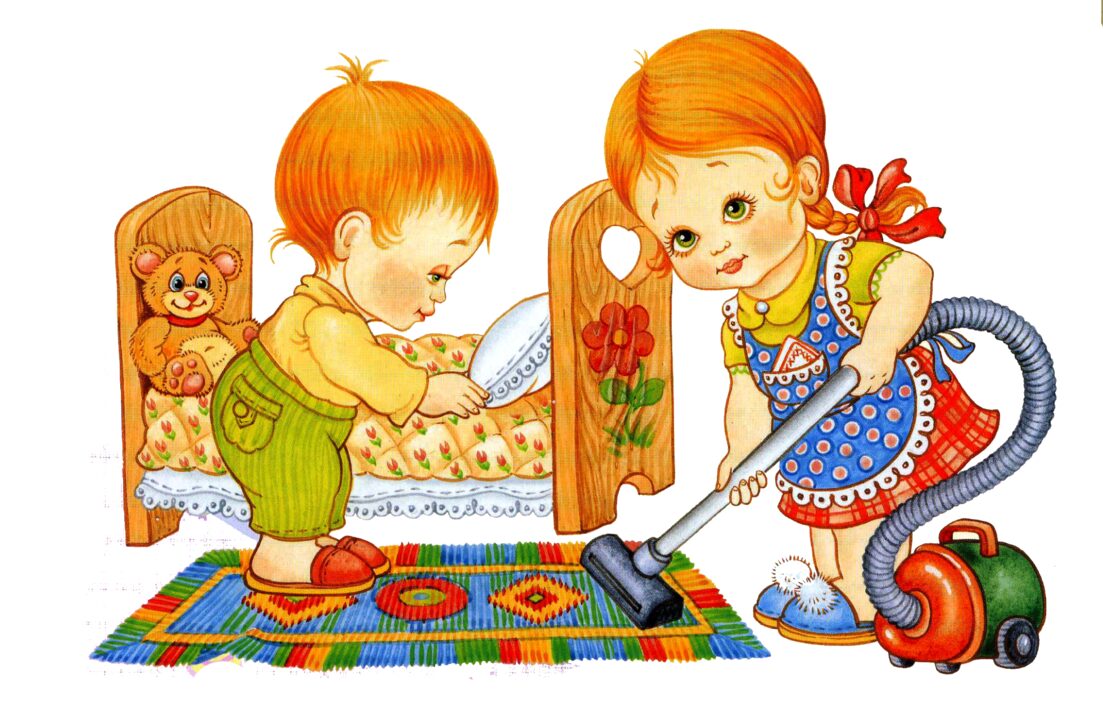 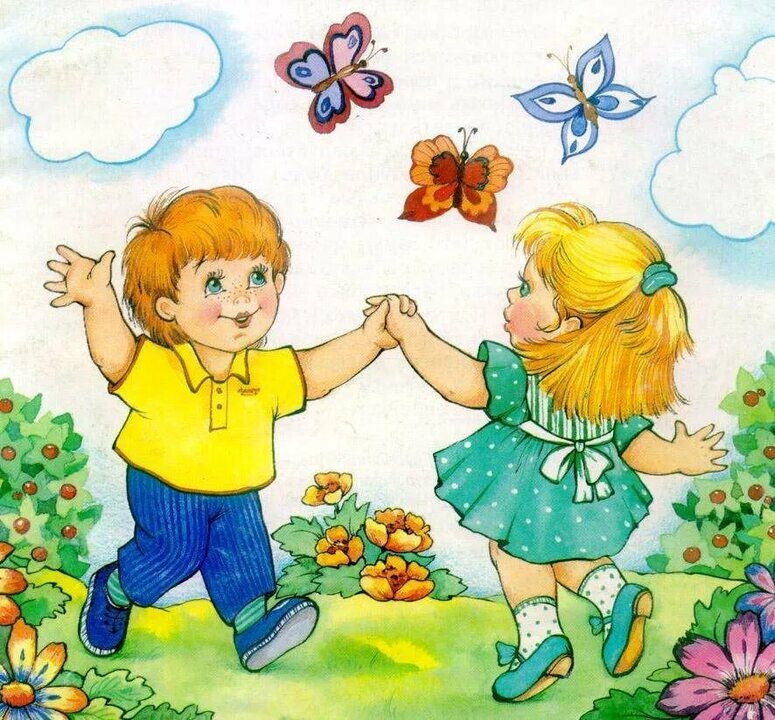 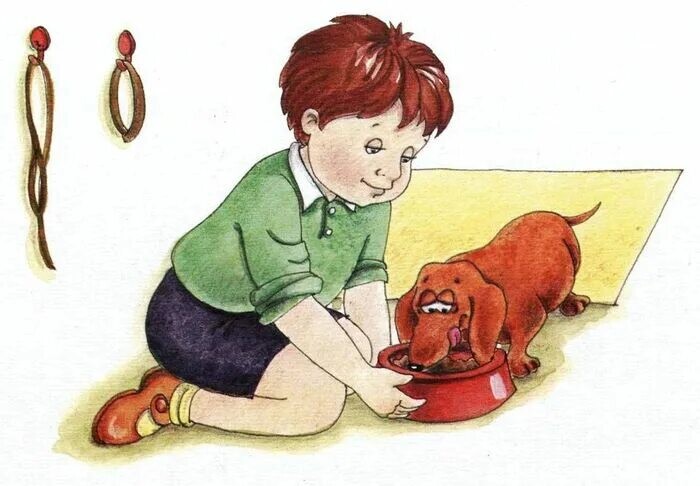 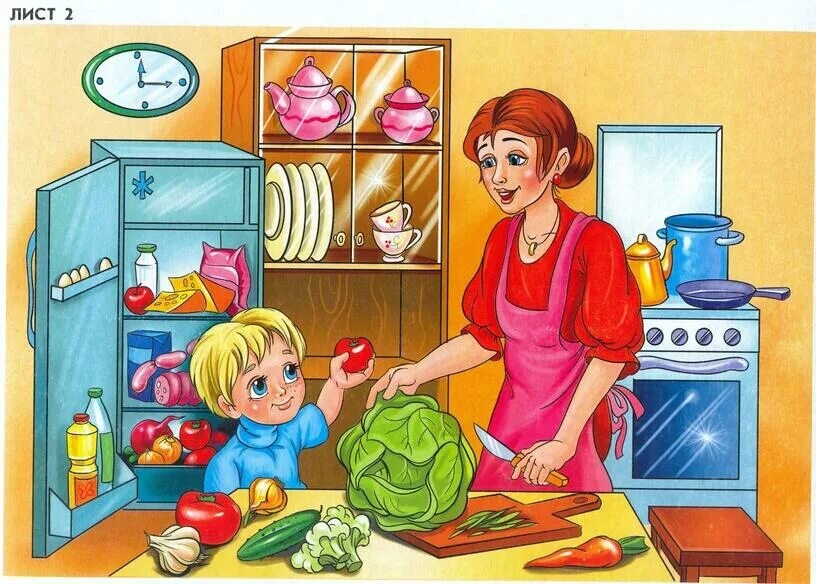 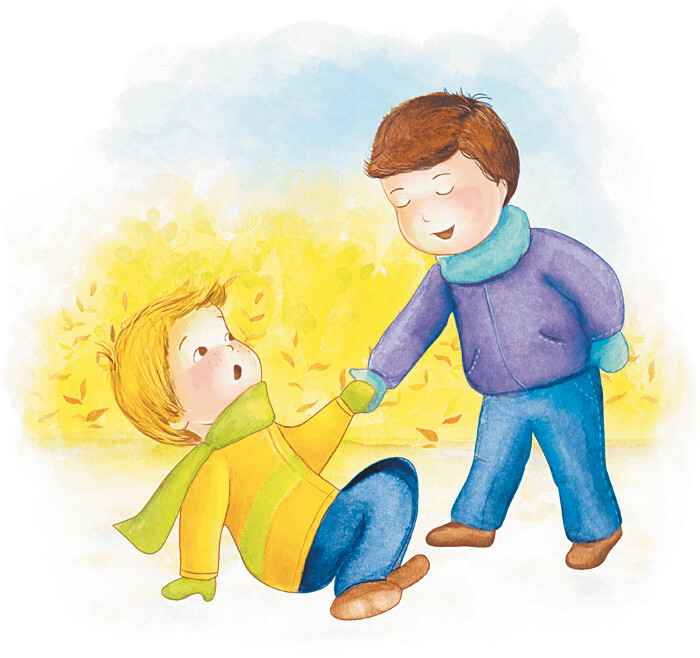 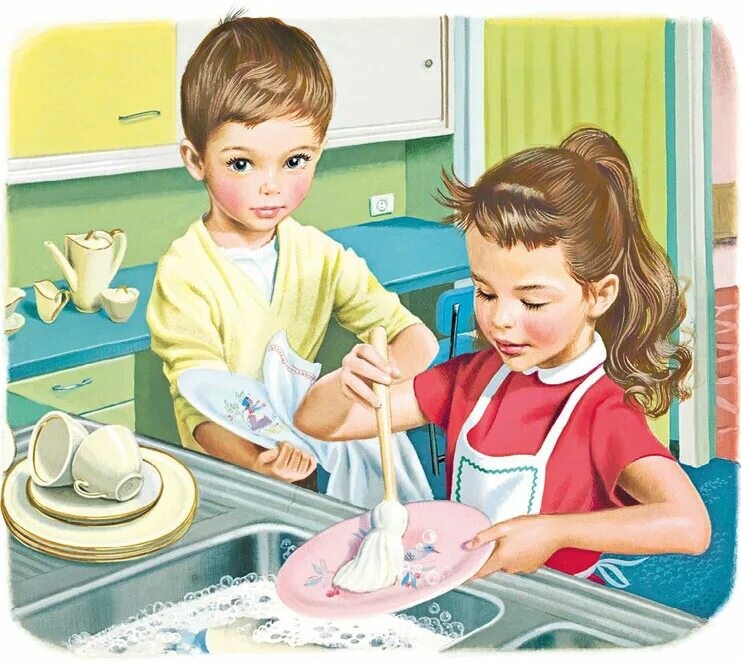 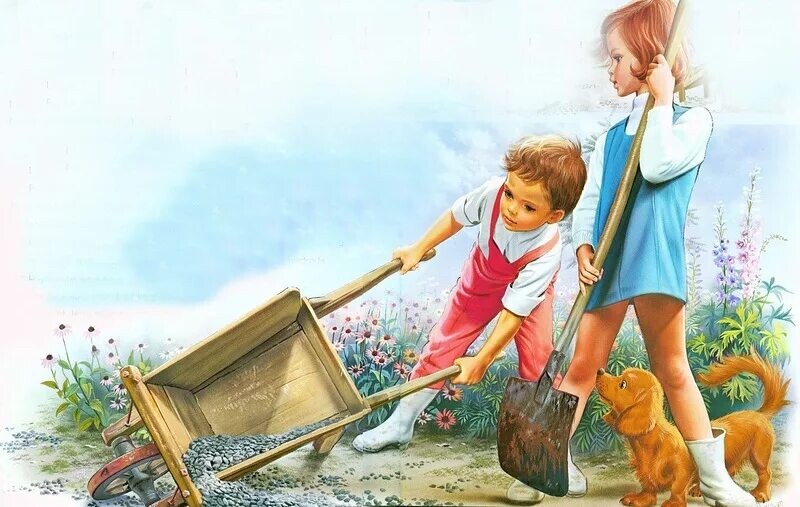 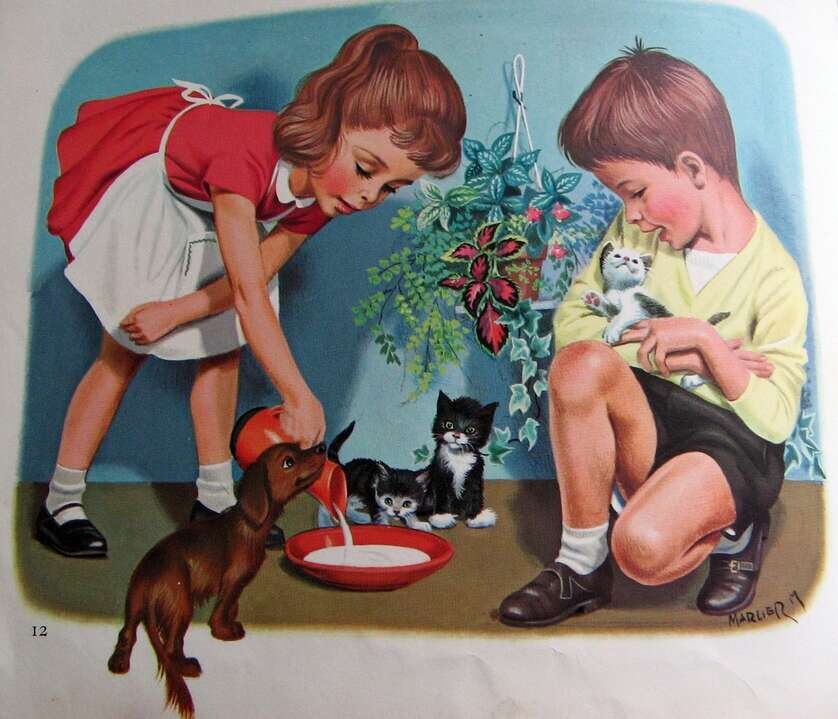 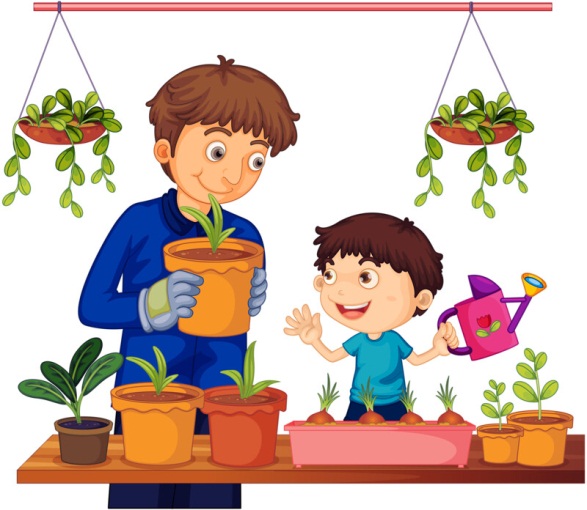 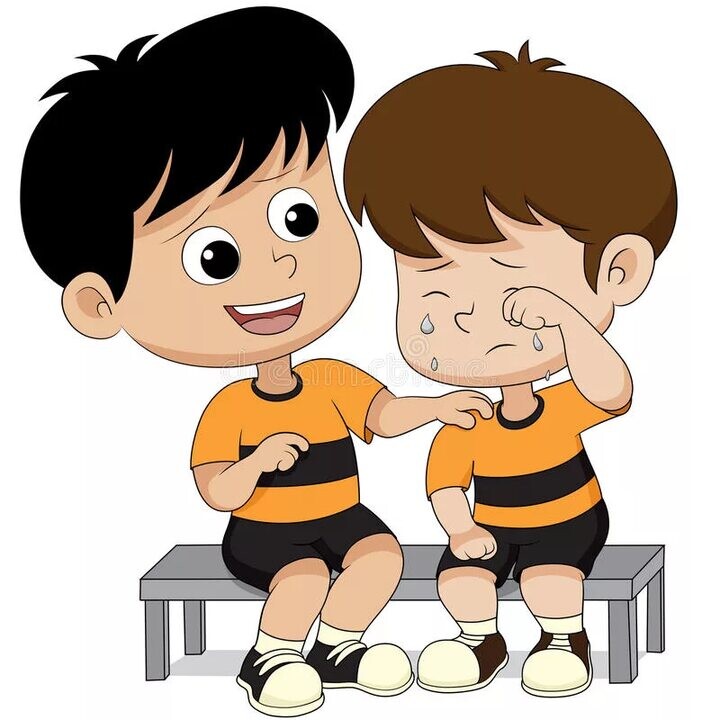 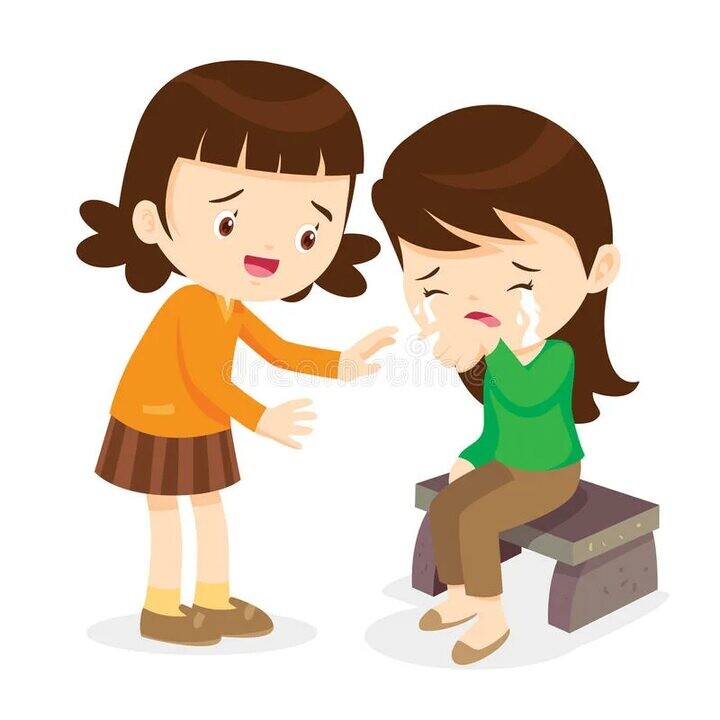 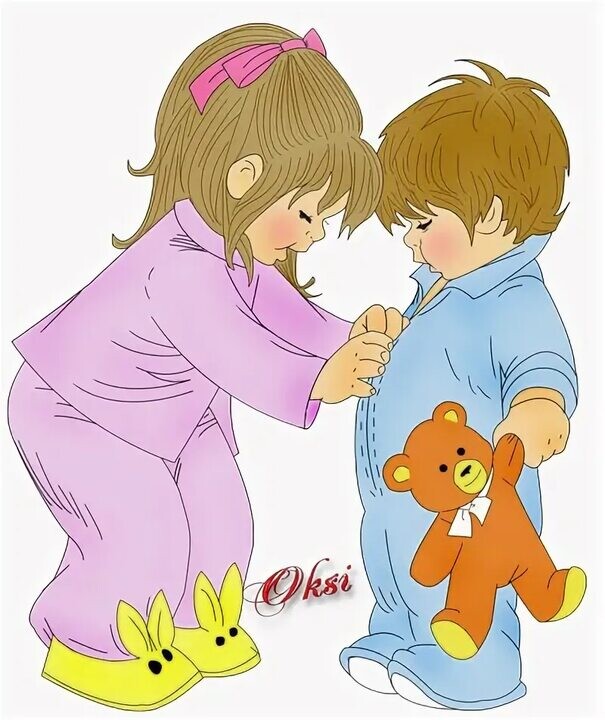 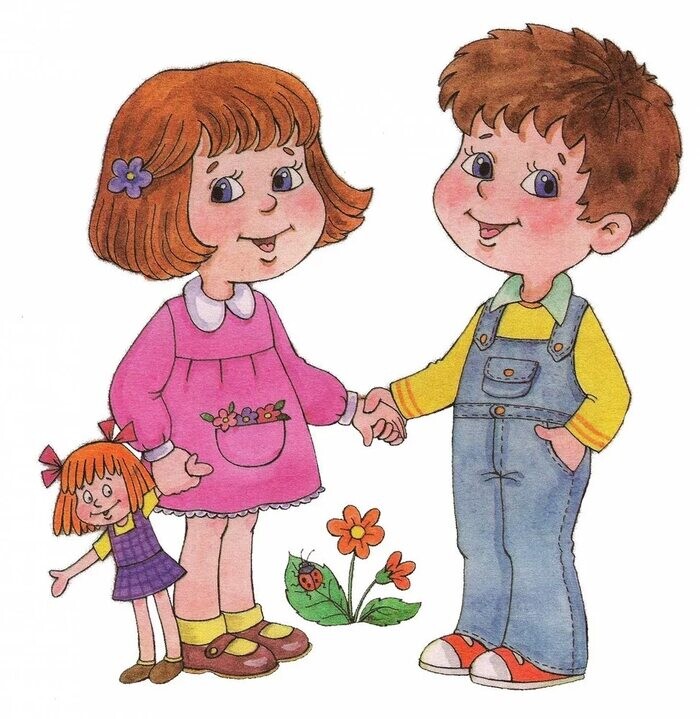 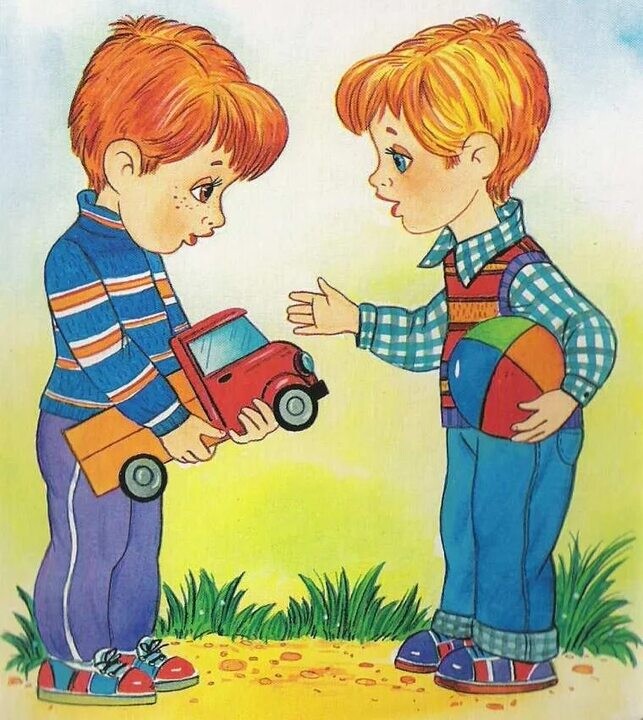 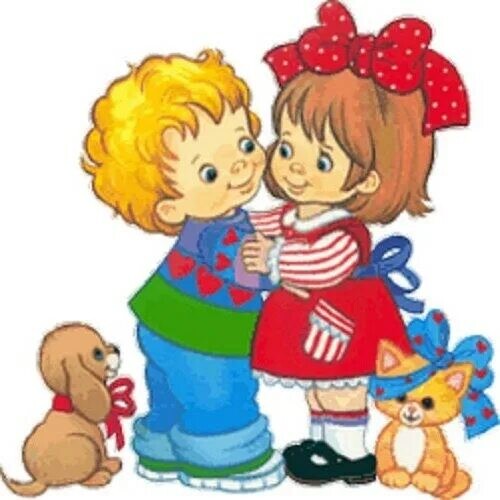 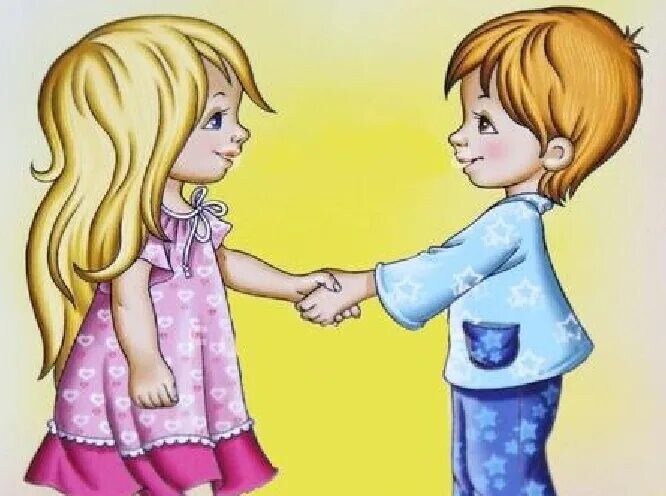 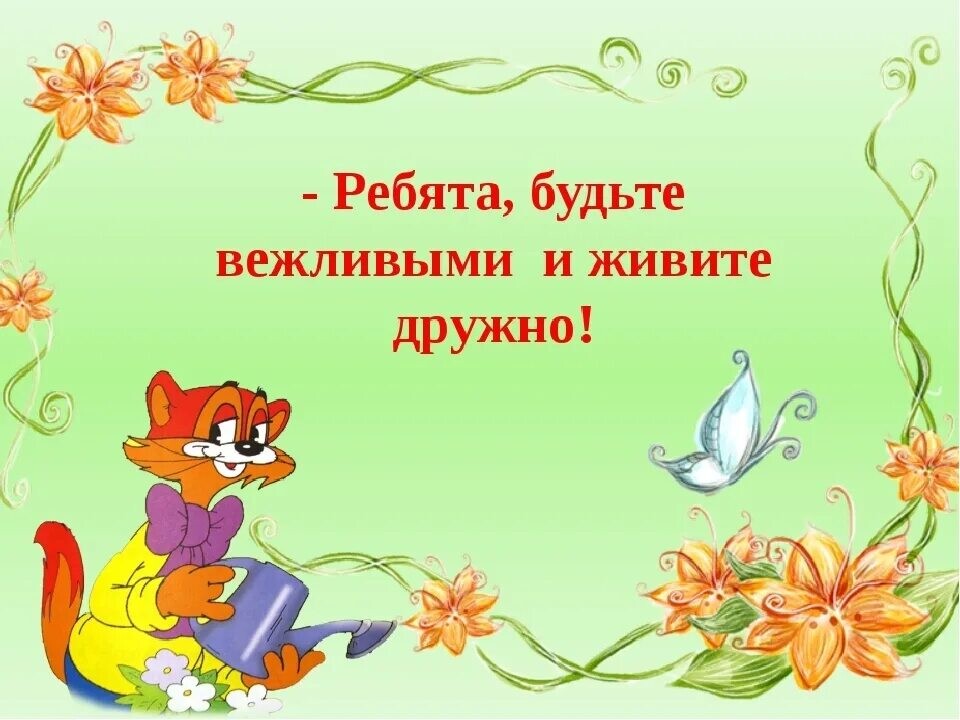